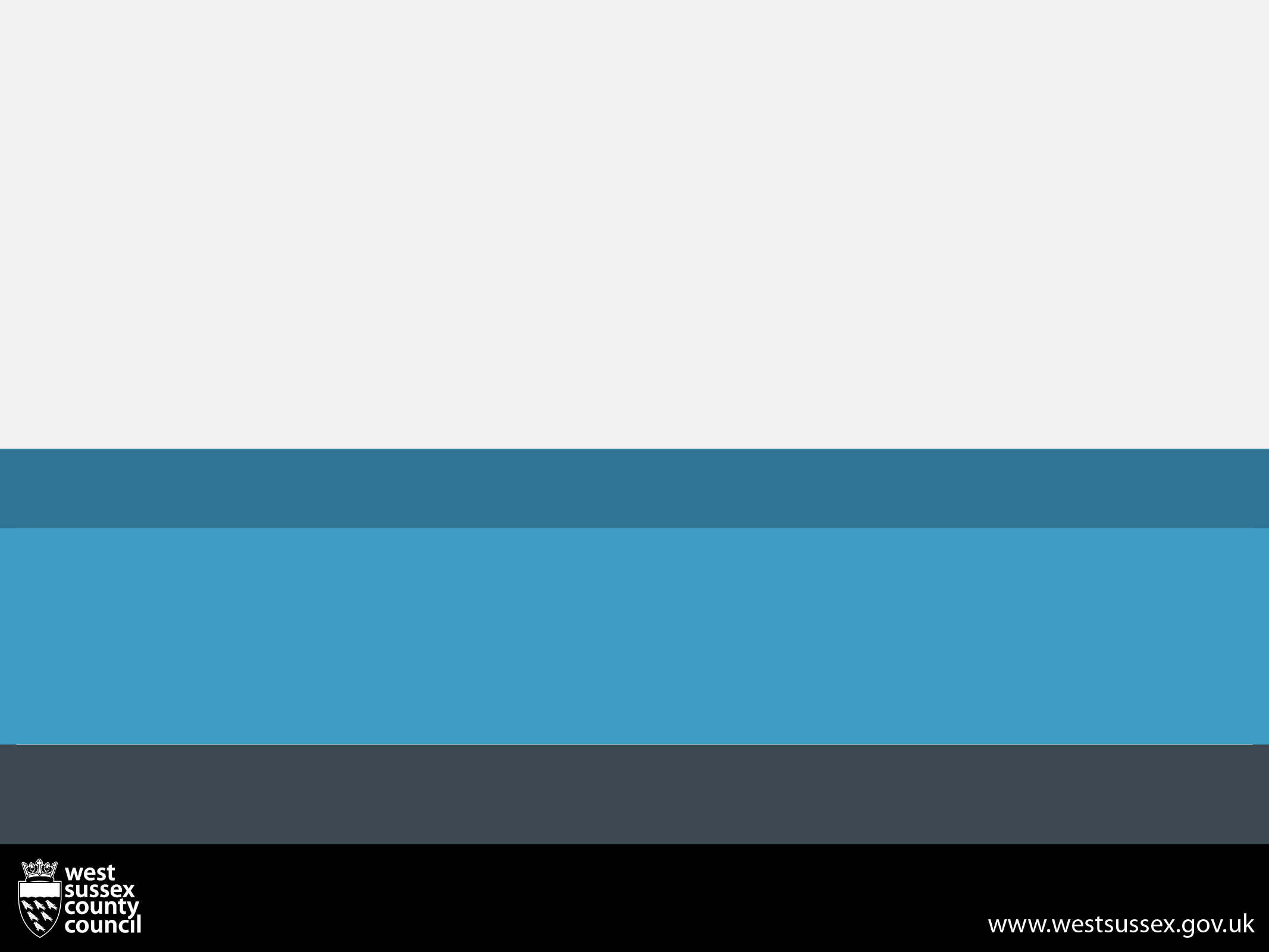 West Sussex Annual Public Health Report
Looking Through a Public Health Lens
Speaker
Date
What is a Annual Public Health Report?
Director of Public Health (DPH) has a statutory duty to write an Annual Public Health Report.
To detail the state of health within the local population
Report is independent view of the DPH
Can highlight a specific issue, act as advocacy for the health of the population.
Aimed at variety of audiences (and general lay audience)
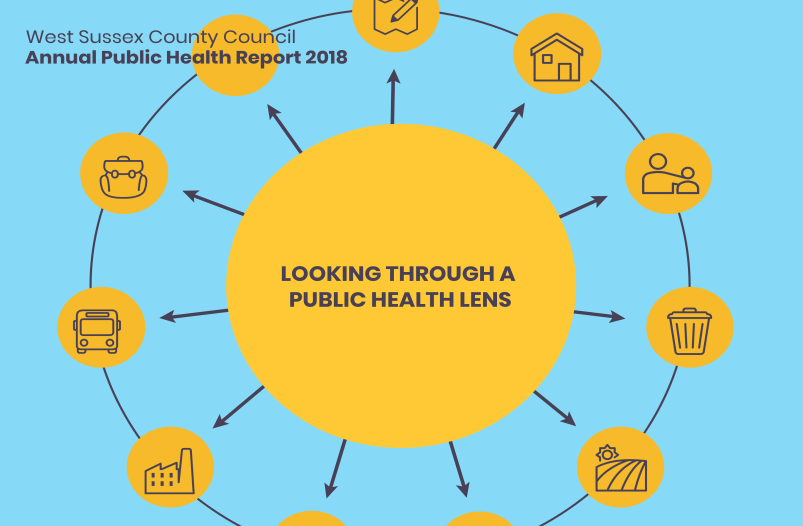 Looking Through a Public Health Lens
Key Messages

Need to live healthier - not just longer lives

Benefits need to be felt by all – West Sussex has considerable inequalities in health

Life expectancy is 7.6 years lower for men in the most deprived areas (compared with least deprived areas) and 6.4 years lower for women.
At county level 1 in 10 children live in poverty but in the most deprived areas this is 1 in 3

Public Health is everyone’s business

Health is not just about Healthcare
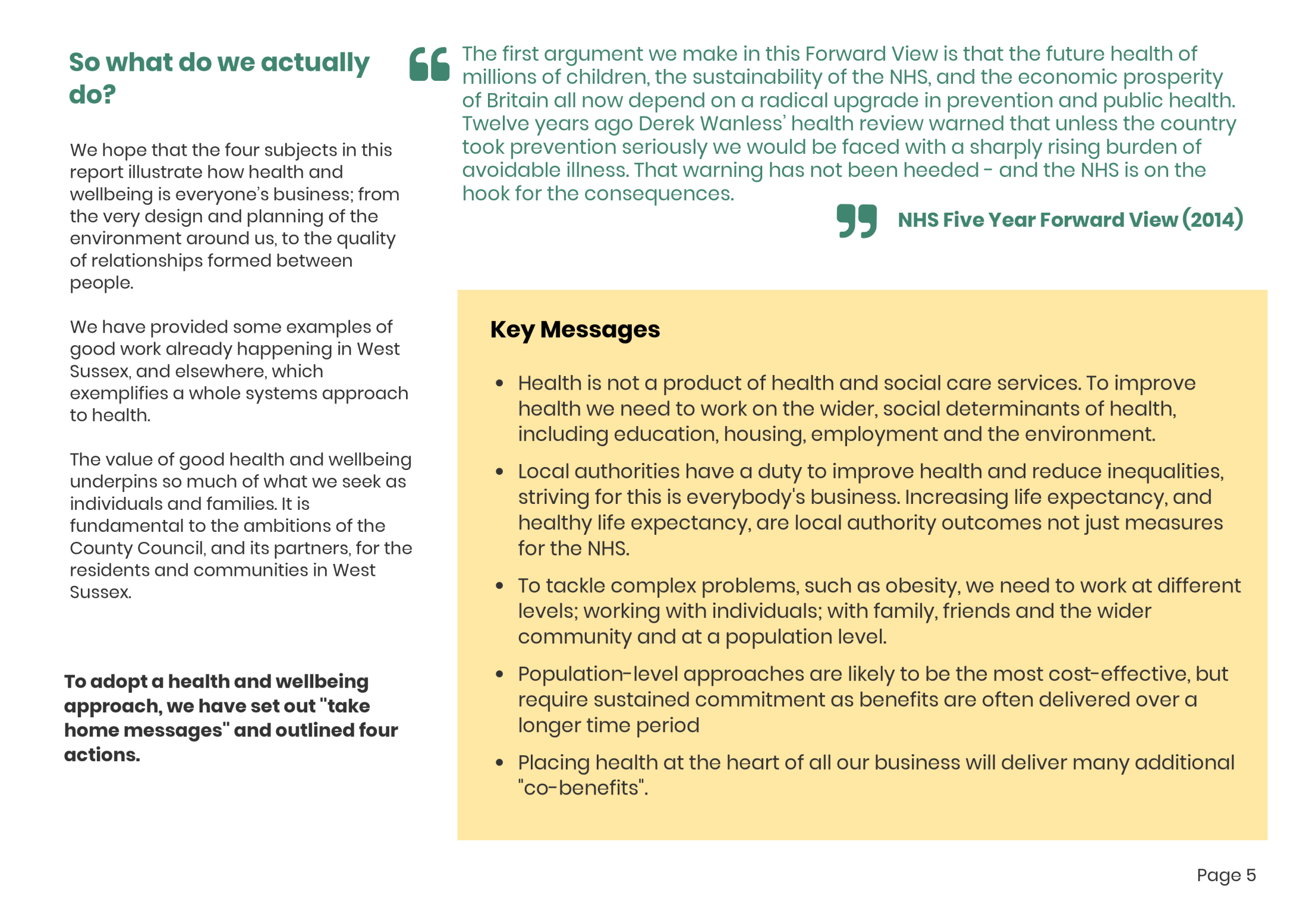 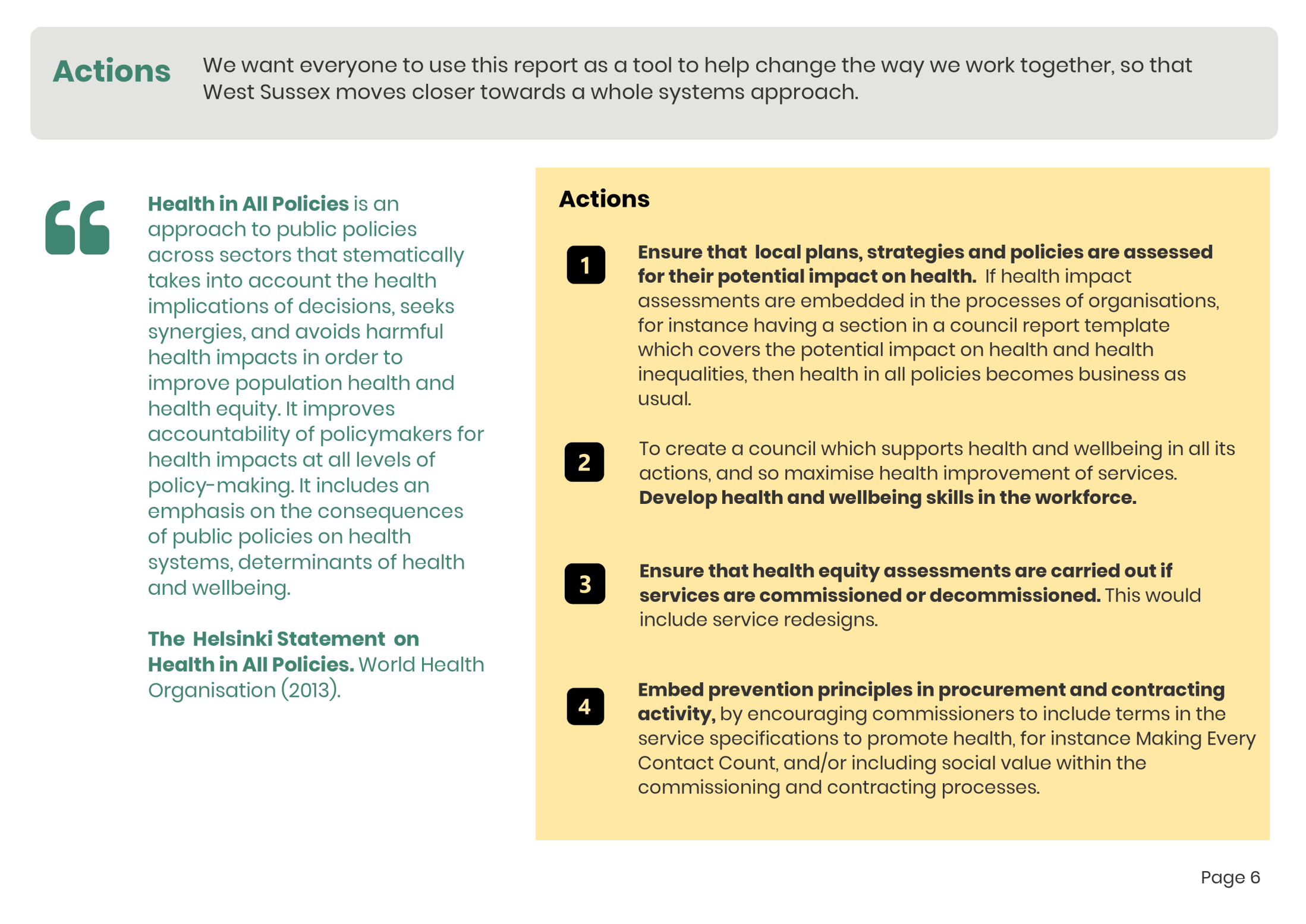 A Whole Systems Approach to Public Health
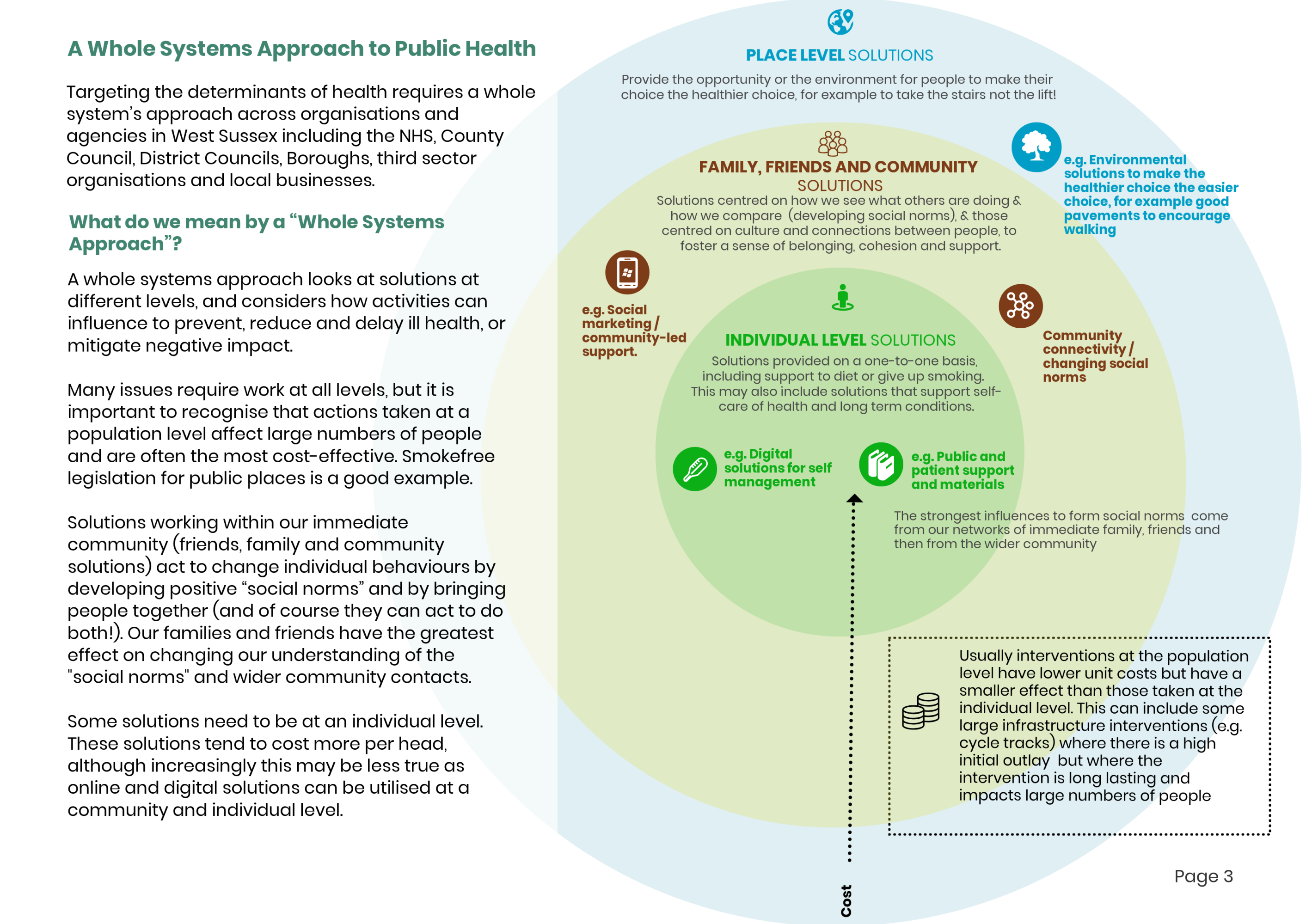 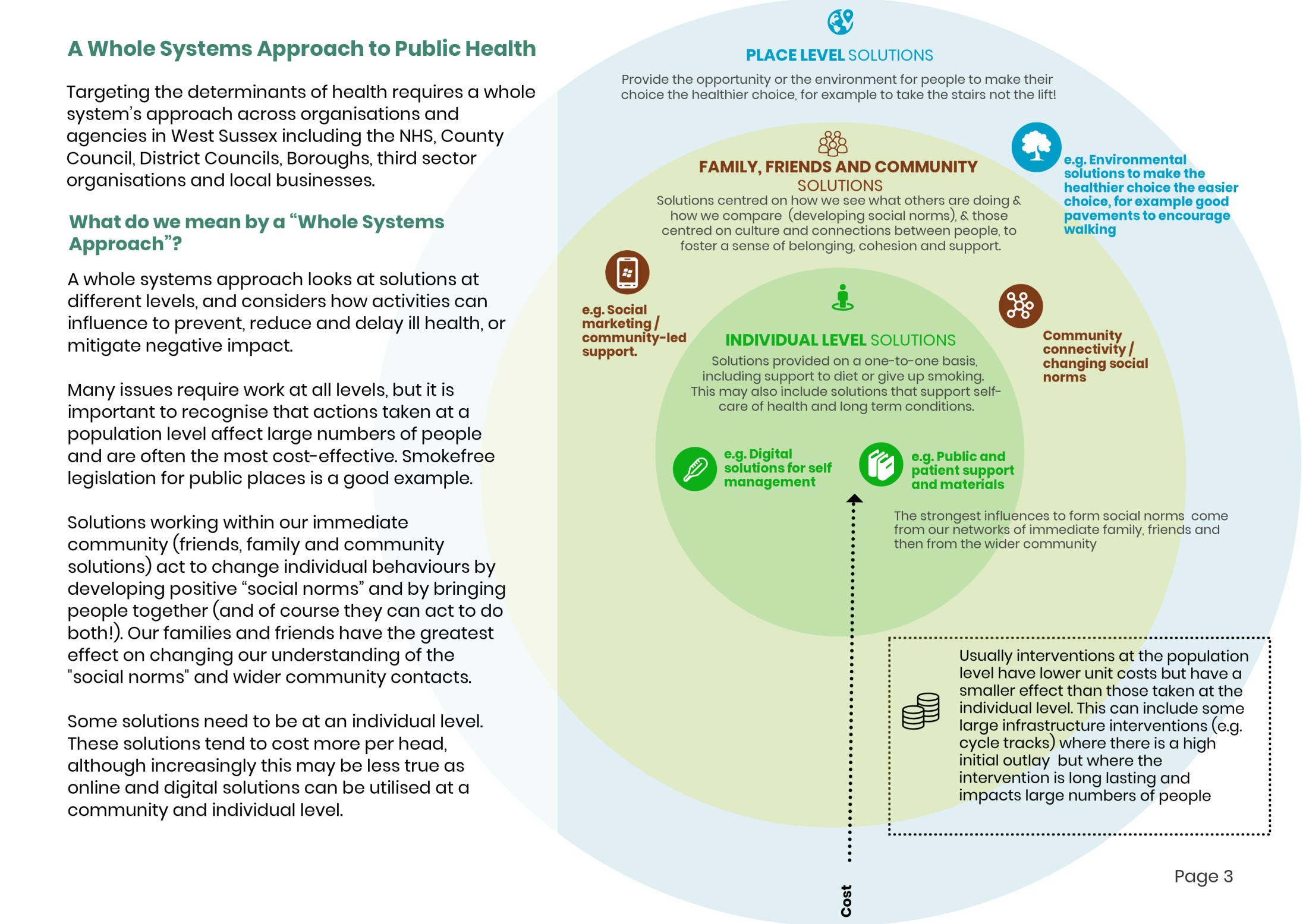 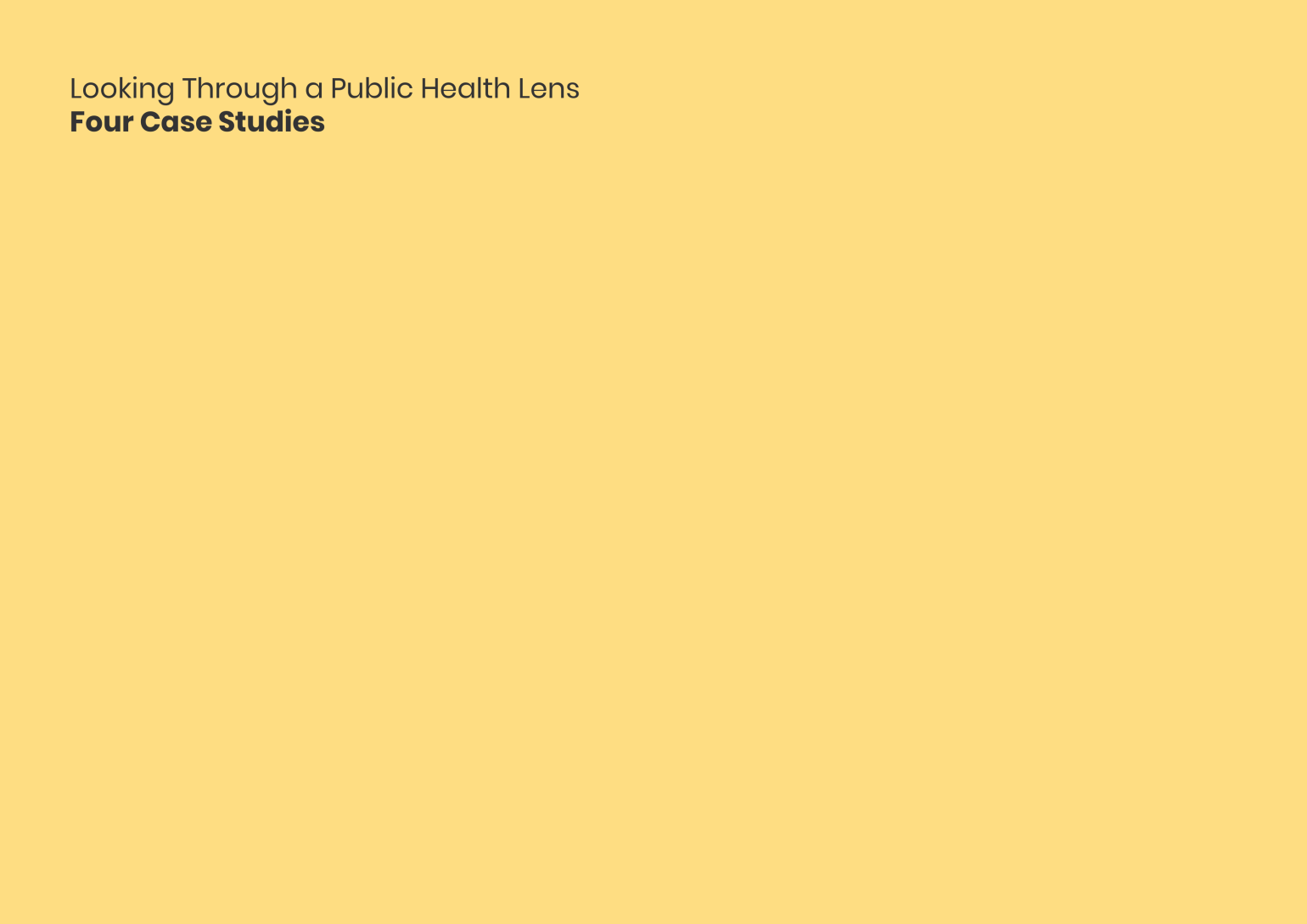 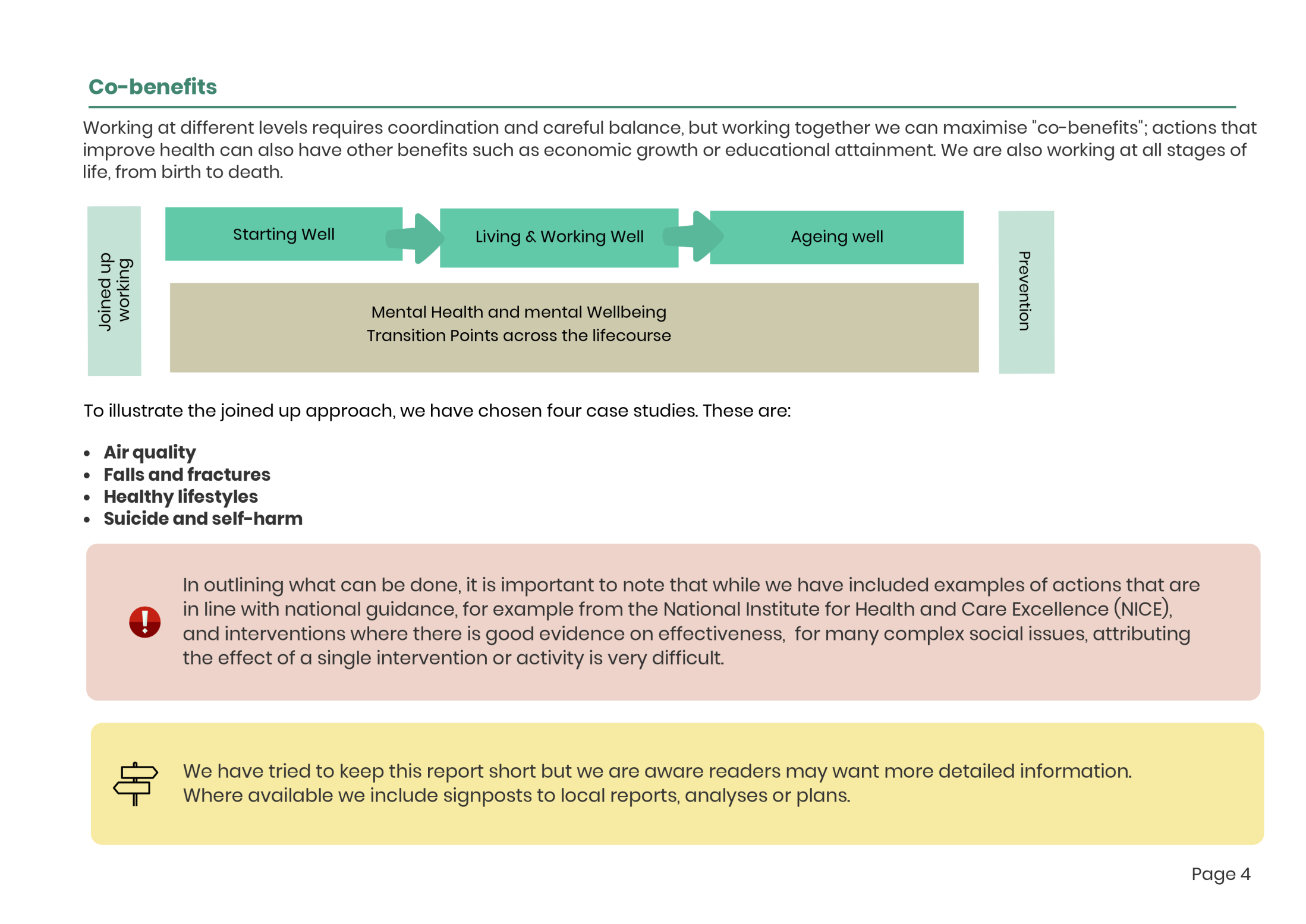 For each case study…why it is important…..
….for each case study, 3 examples of effective action at individual, community and population levels
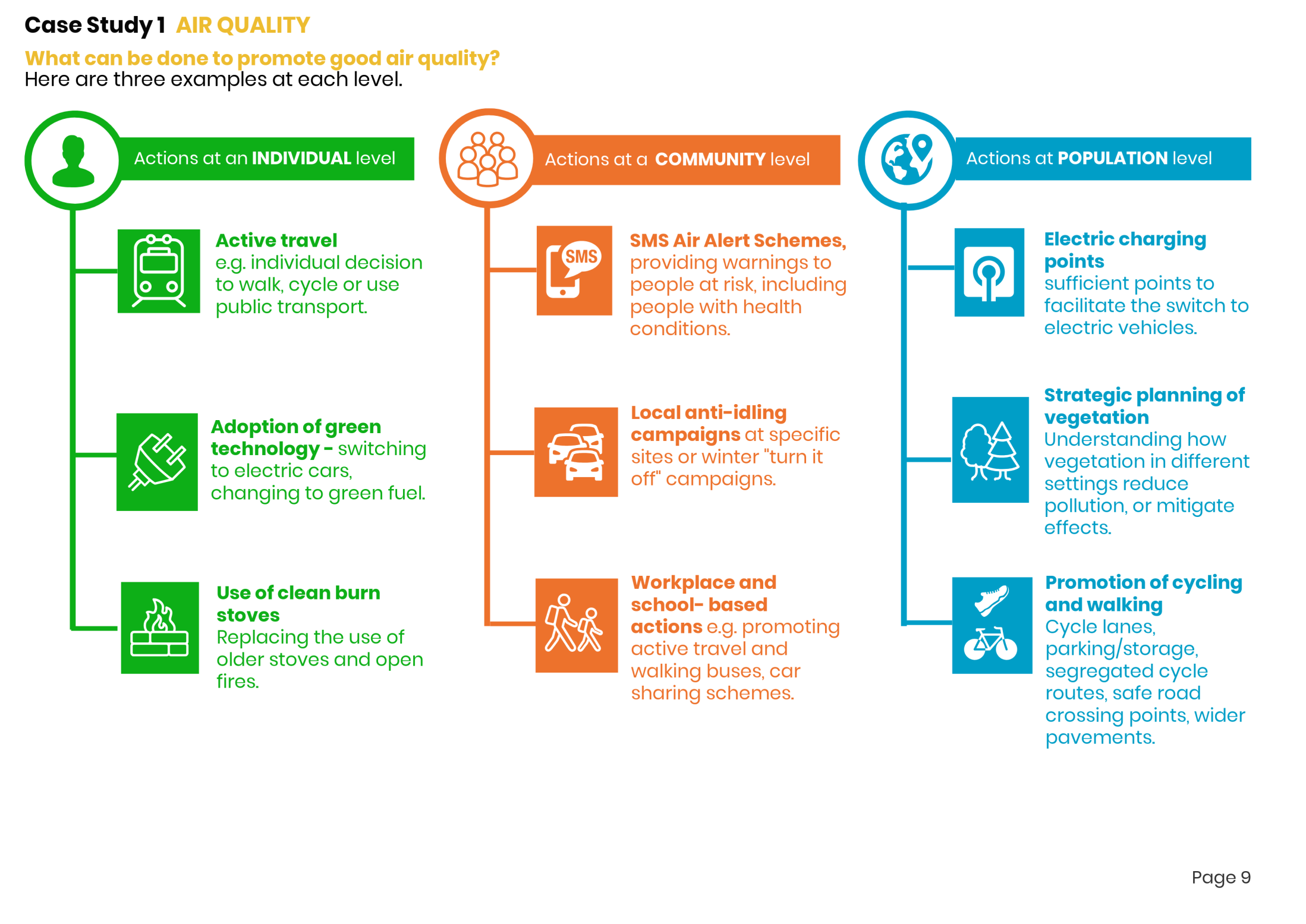 Co-benefits…..
….what is happening locally?
Example 2 – Falls and Fractures
Unhealthy behaviours
Co-benefits of tackling unhealthy behaviours….benefits don’t just sit in the “health sector”.
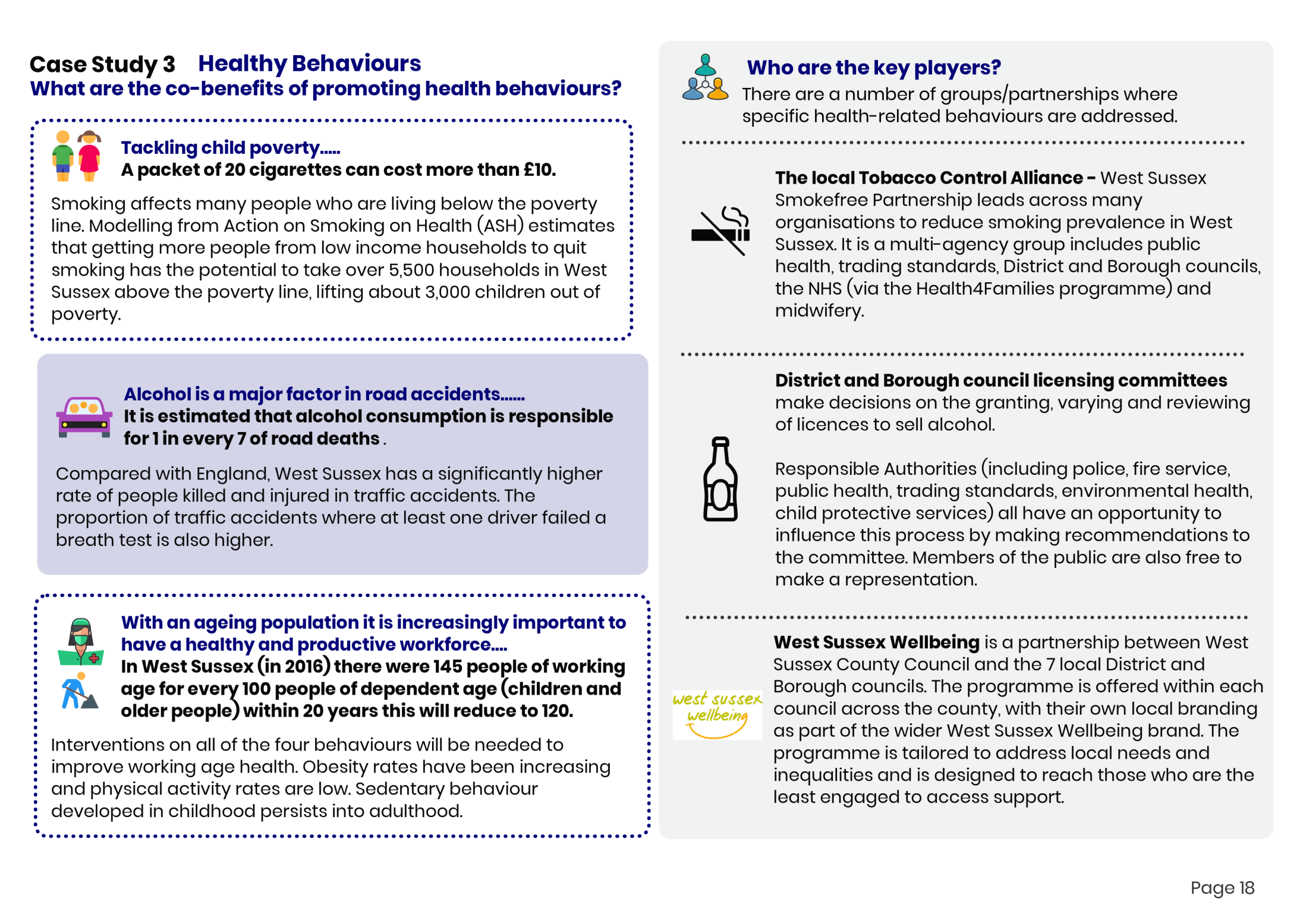 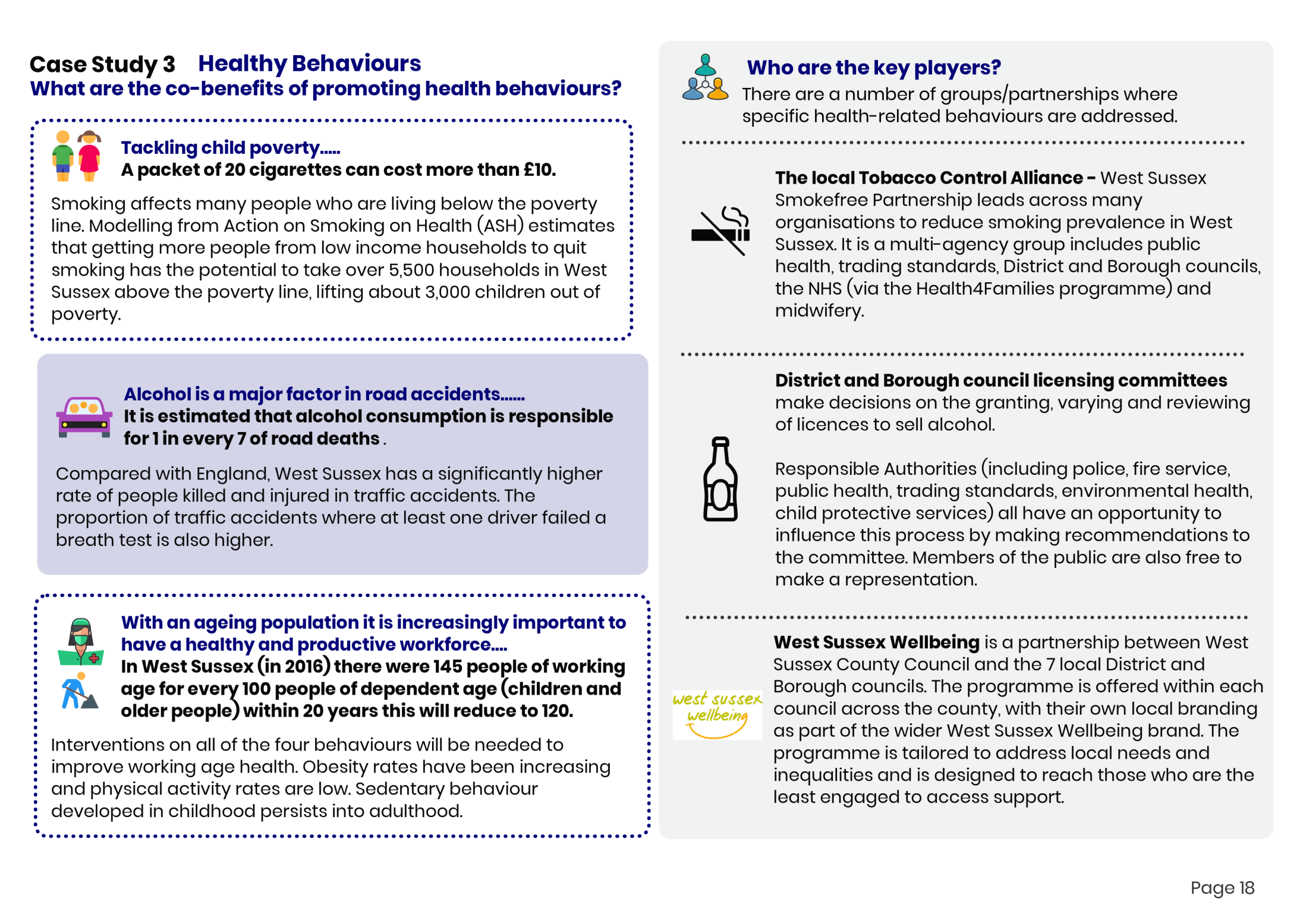 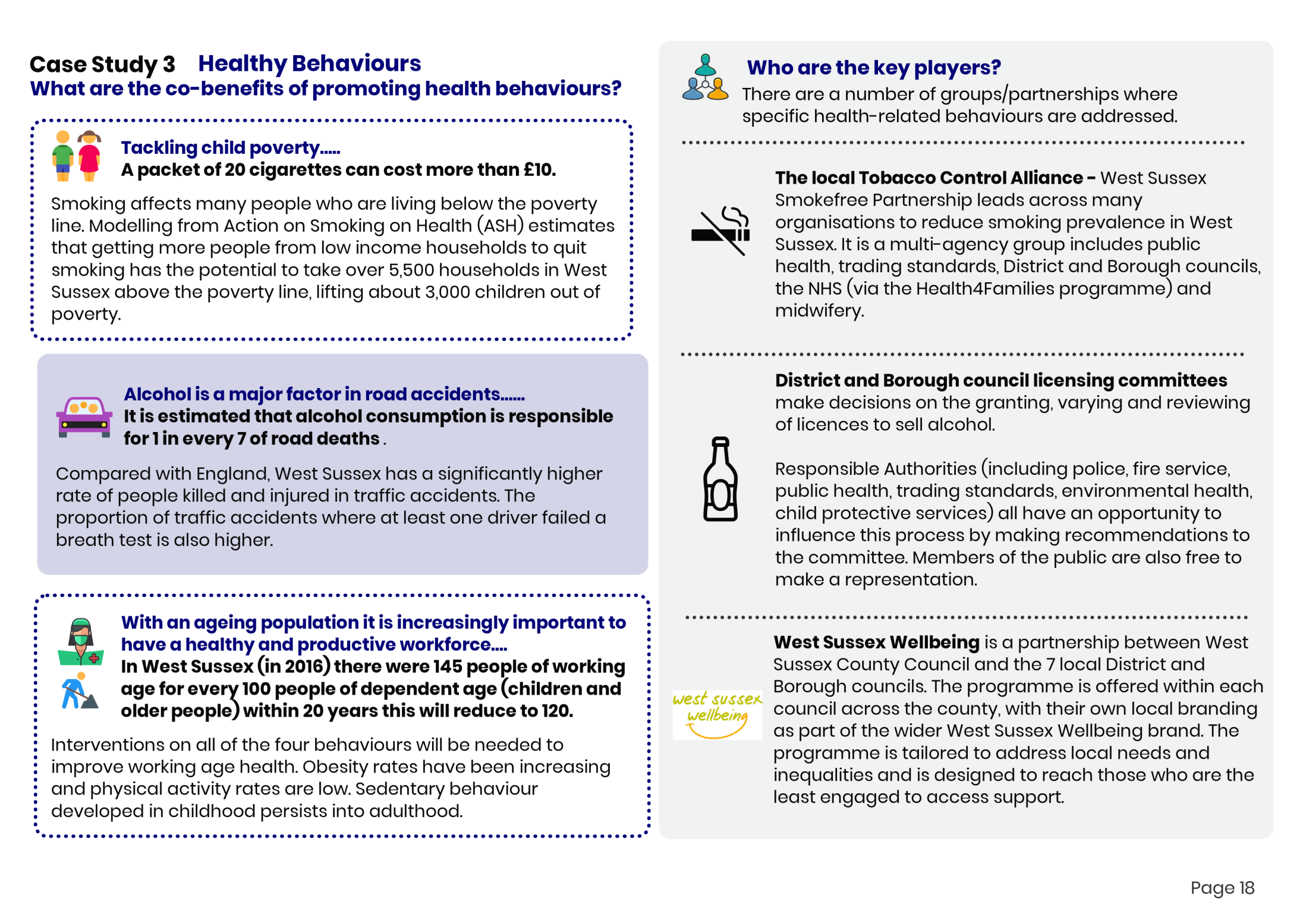